University of Salahaddin-ErbilCollege of Education-ShaqlawaDepartment of Physical EducationThird Stage
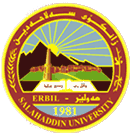 Principles of Statistics




Presented by
Lecturer’s Zanyar M. Mohammad


Academic Year: 2022-2023
Chapter FiveCorrelation & Regression
Correlation Coefficient
Correlation coefficients are used to measure how strong a relationship is between two variables. There are several types of correlation coefficient, but the most popular is Pearson’s.
Correlation Coefficient Formula
Correlation coefficient formulas are used to find how strong a relationship is between data.
 The formulas return a value between -1 and +1, where:
 +1 indicates a strong positive relationship.
 -1 indicates a strong negative relationship.
 A result of zero indicates no relationship at all.
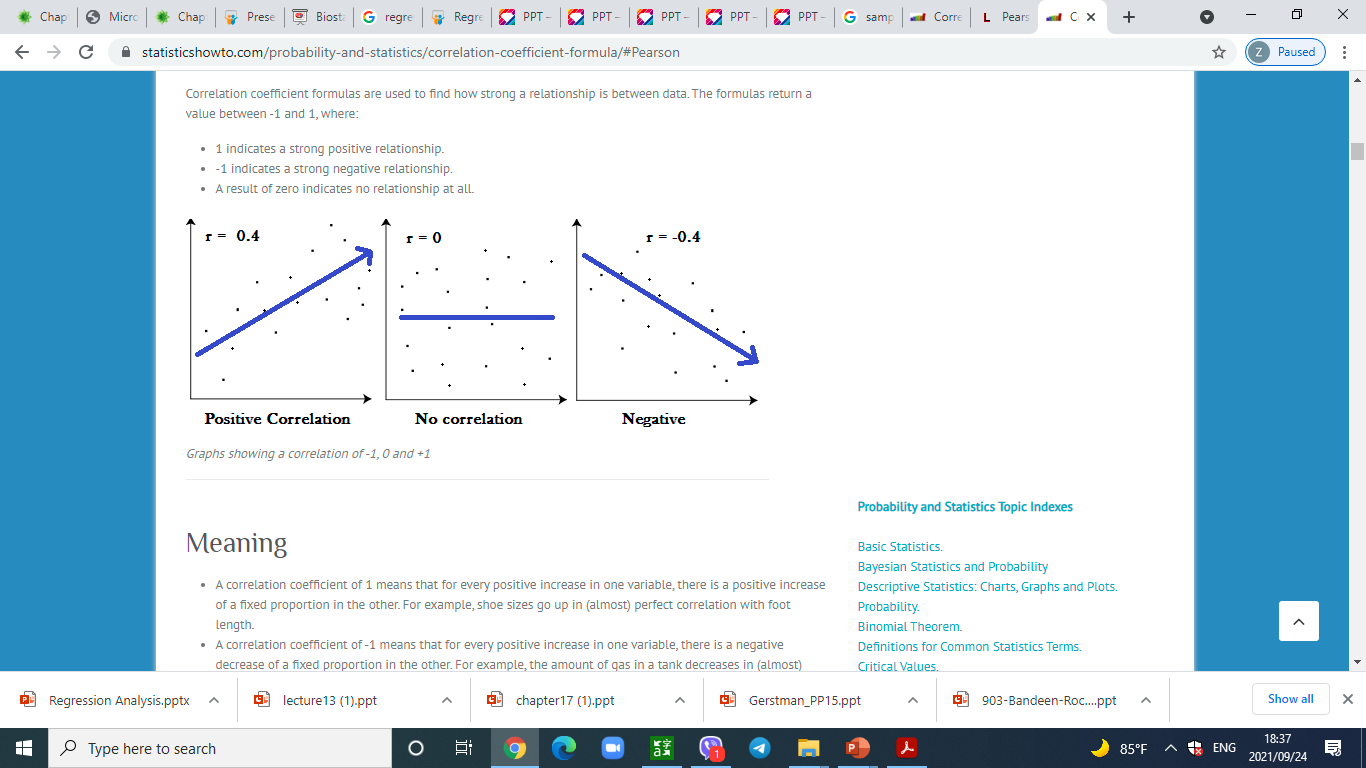 Pearson’s correlation coefficient
One of the most commonly used formulas is Pearson’s correlation coefficient formula. If you’re taking a basic stats class, this is the one you’ll probably use:
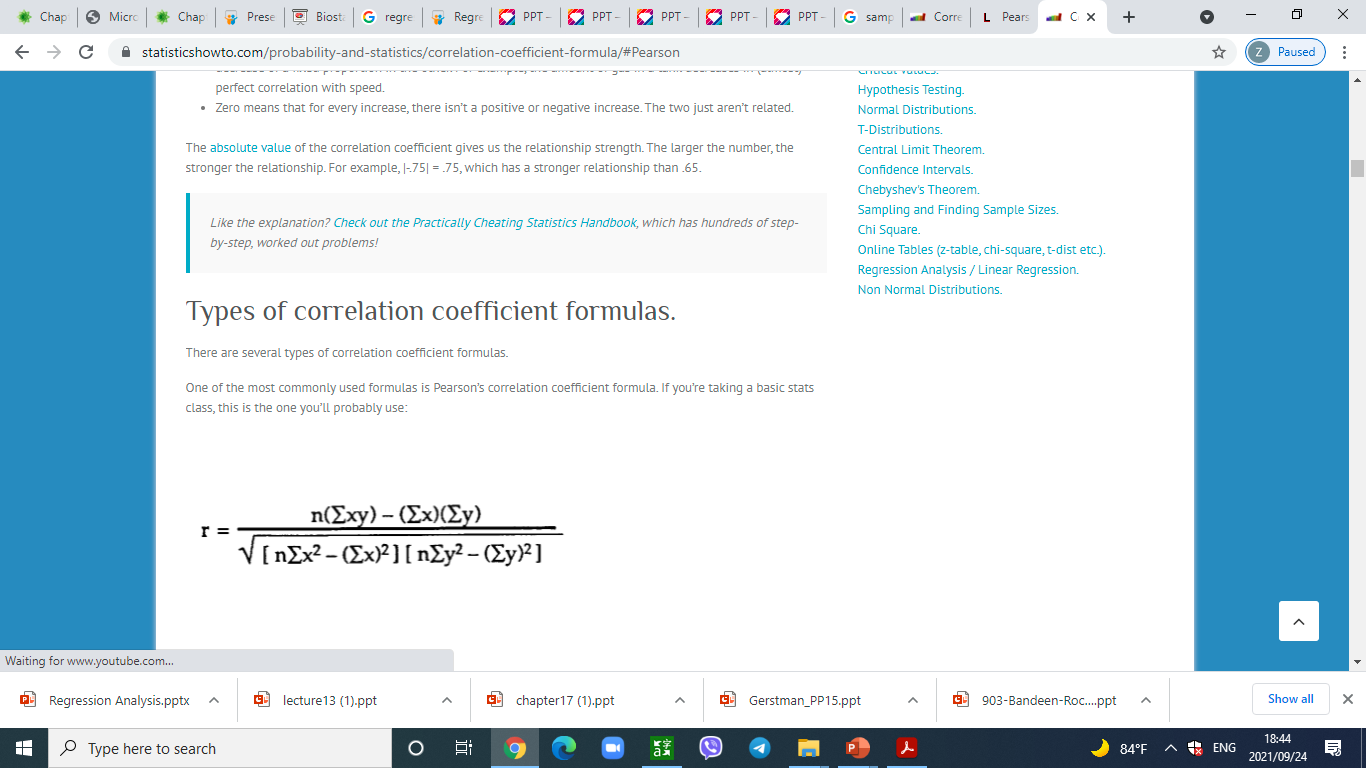 Correlation
Measures the relative strength of the linear relationship between two variables
Ranges between –1 and 1
The closer to –1, the stronger the negative linear relationship
The closer to 1, the stronger the positive linear relationship
The closer to 0, the weaker any positive linear relationship
Scatter Plots of Data with Various Correlation Coefficients
Y
Y
Y
X
X
X
r = -1
r = -.6
r = 0
Y
Y
Y
X
X
X
r = +1
r = 0
r = +.3
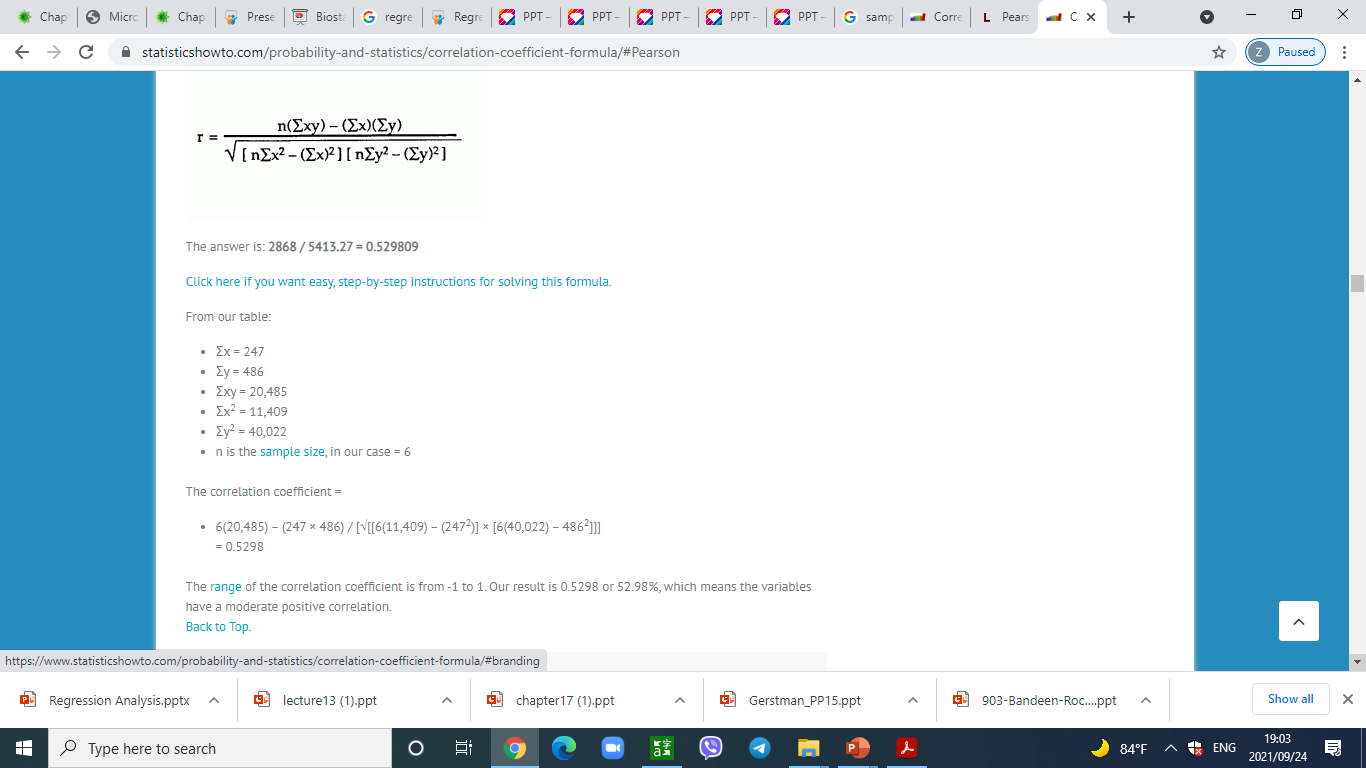 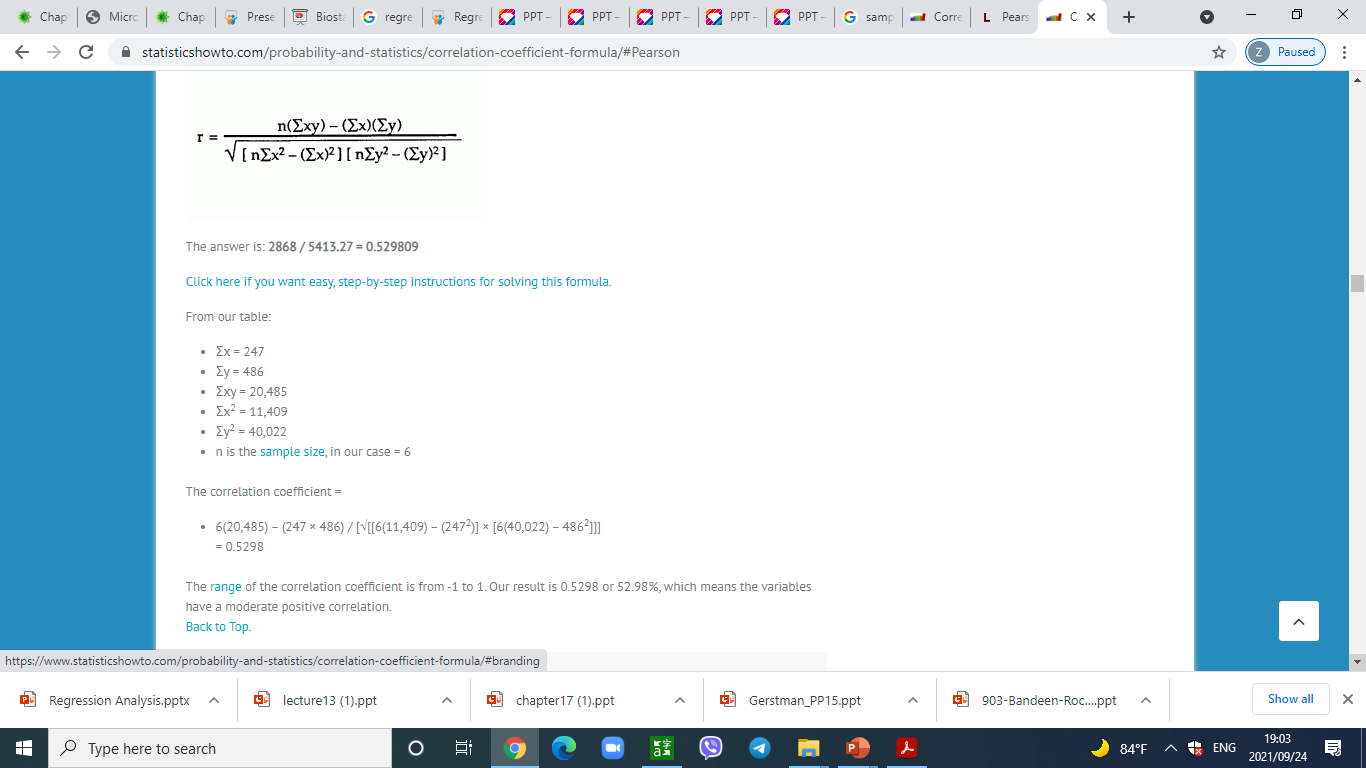 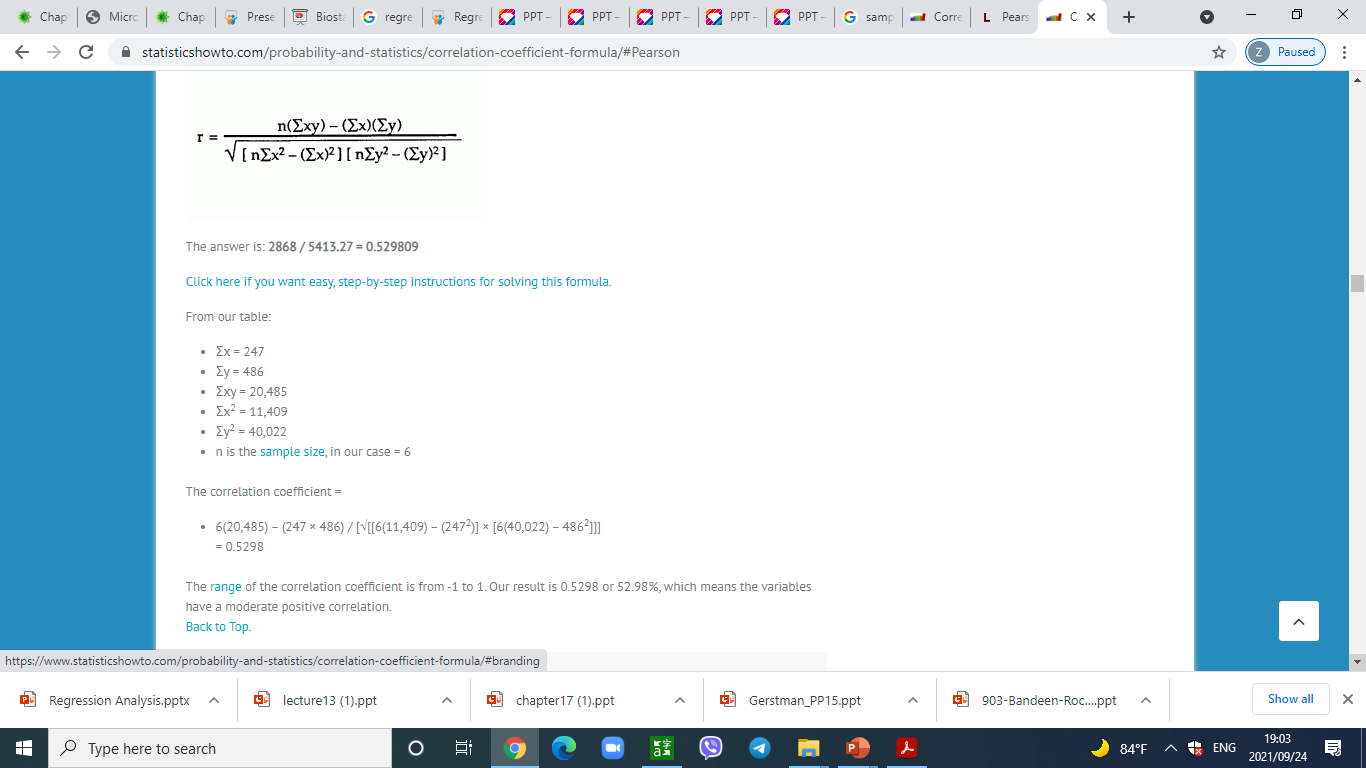 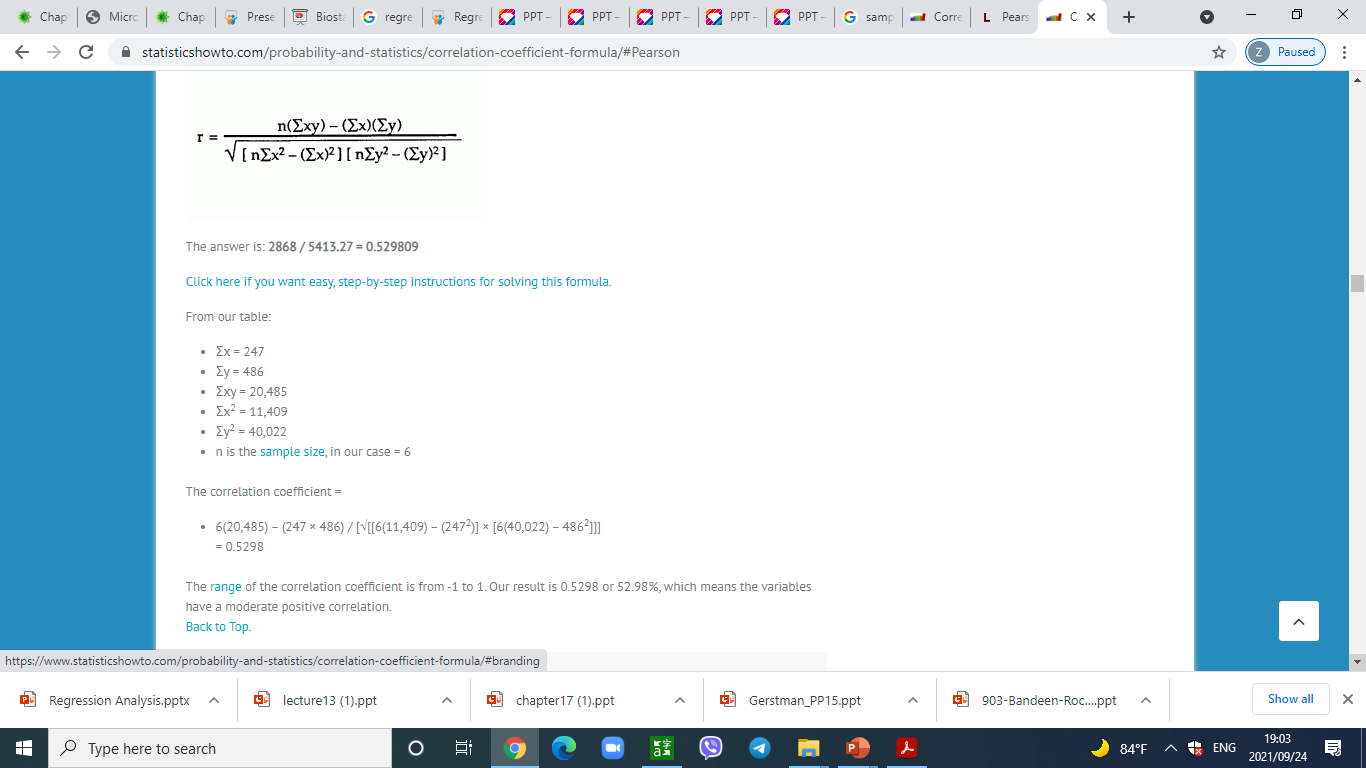